課室常用英語指導用語
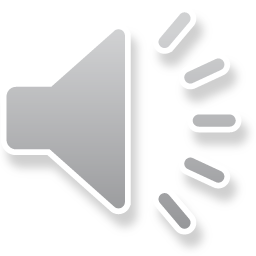 Let’s have roll call.   現在來點名.
01
It’s time for class.  上課了.
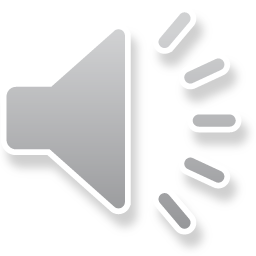 02
Take out your textbook.   拿出你的課本.
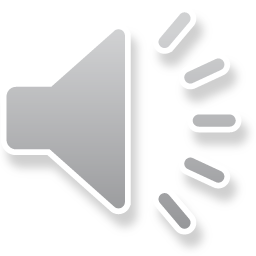 03
Take out your pen.   拿出你的筆.
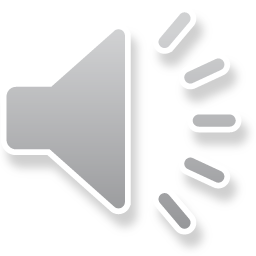 04
Let’s stop here today.  這堂課就上到這裡.
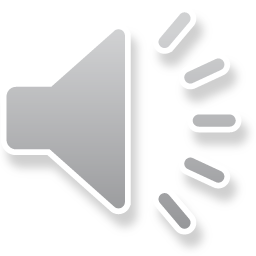 05
Lower your voice!  小聲一點!
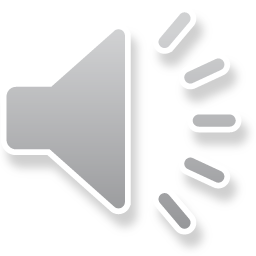 06
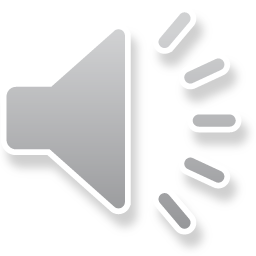 Everyone, take one copy.   每個人拿1份影本.
07
Everyone, take one worksheet.每個人拿1份學習單.
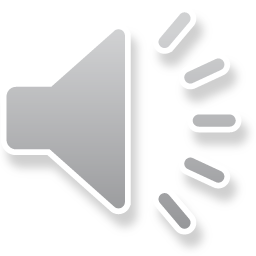 08
Eyes to the front.   眼睛看前面.
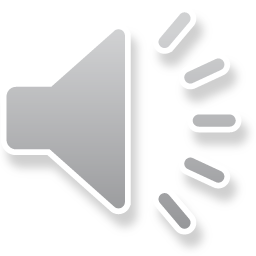 09
Do you get it?    懂嗎?
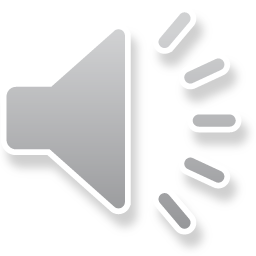 10
Louder, please.   請大聲一點.
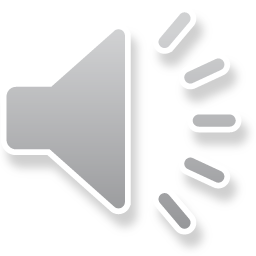 11
Are there any volunteers( to read the sentence)?有誰要自願(念這個句子)?
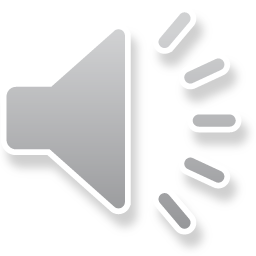 12
Brilliant!  (Excellent! )  (Terrific!)   很棒!
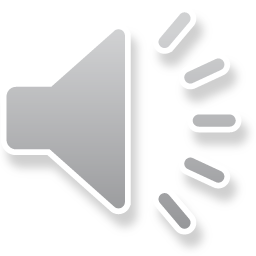 13
All done?   好了嗎?
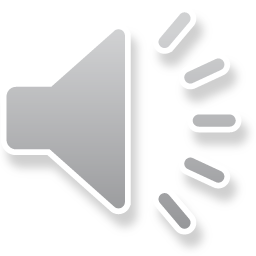 14
Are you done?   好了嗎?
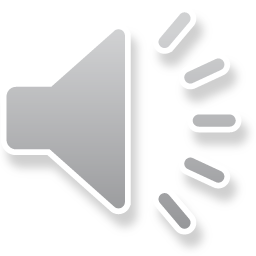 15
Let’s give her a big hand.   請給她掌聲鼓勵.
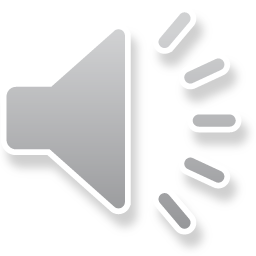 16
Let’s give him a big hand.   請給他掌聲鼓勵.
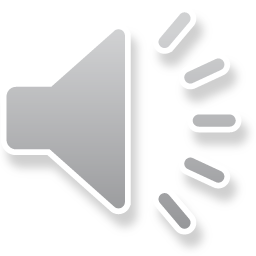 17
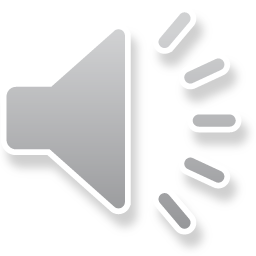 Kate, give out the workbooks, please. 凱特，把作業簿發下去.
18
Correct each other’s answers.對一下別人的答案.相互批改。
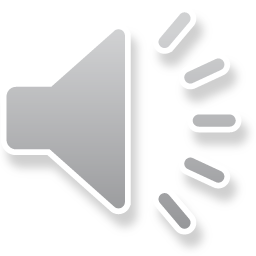 19
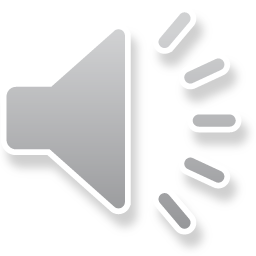 Let’s take a test.   現在來考試.
20
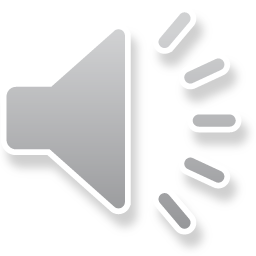 Time’s up. Pens down.   時間到. 把筆放下.
21
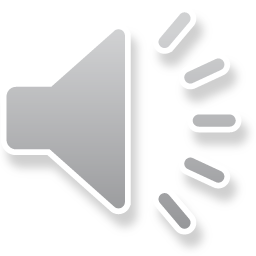 Pass your sheets to the front.   把考卷傳到前面來.
22
Raise your hand.   舉手.
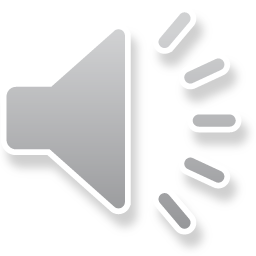 23
Open your book to page___.   翻開課本第___頁.
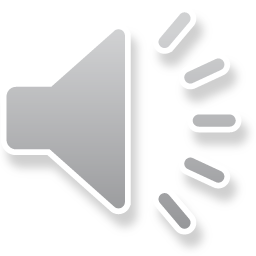 24
Good job.   做的真棒.
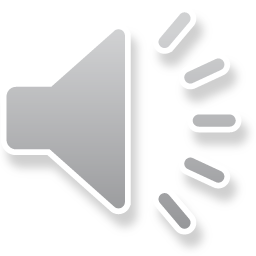 25
You got it.   答對了.
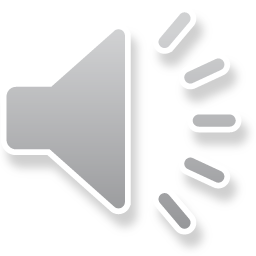 26
Put your book away.   請把你的書收起來.
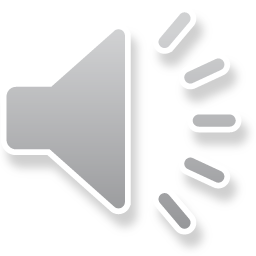 27
Listen up!   注意聽!
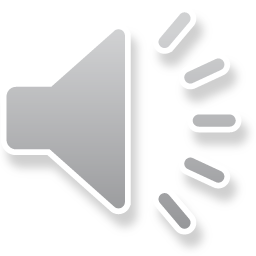 28
Put down the screen.   把螢幕拉下來.
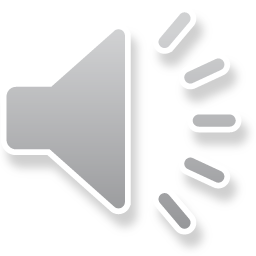 29
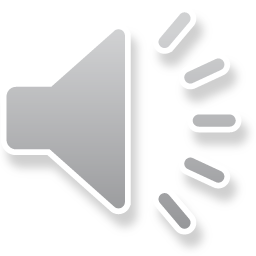 Draw the curtains.   把窗簾拉起來.
30
Plug in the microphone.    把麥克風的電源插上.
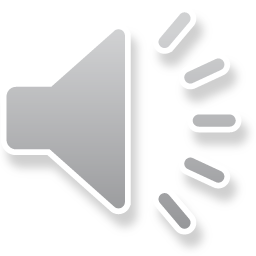 31
Plug in the projector.   把投影機的電源插上.
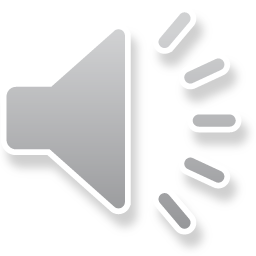 32
Switch on the microphone.  把麥克風打開.
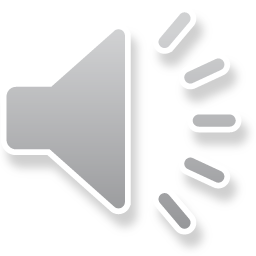 33
Switch on the projector.   把投影機打開.
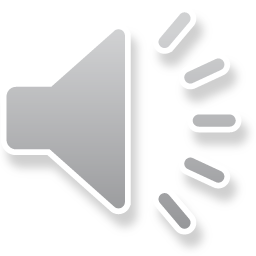 34
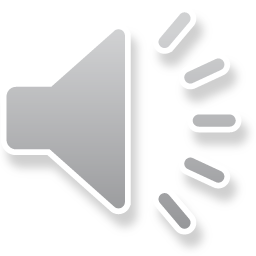 Switch off the microphone.   把麥克風關掉.
35
Switch off the projector.   把投影機關掉.
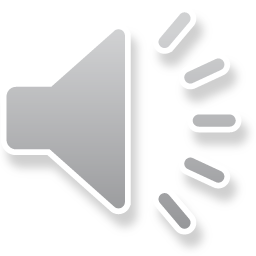 36
Please turn on the light and fans.   請開燈和電扇.
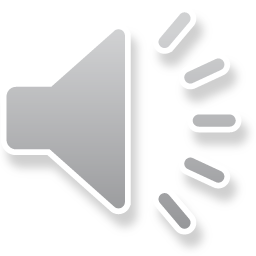 37
Please turn off the light and fans.   請關燈和電扇.
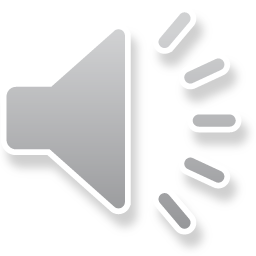 38
Don’t stare out the window.  不要看窗戶外面.
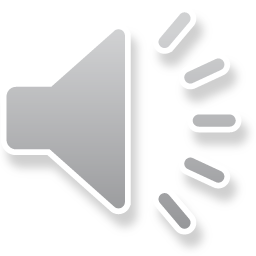 39
Try to concentrate now.  現在專心一點.
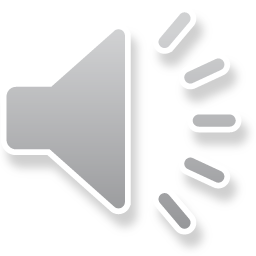 40
Copy down these words on your paper.把這些字抄在你的紙上.
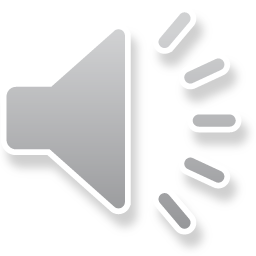 41
Write down these words on your paper.把這些字寫在你的紙上.
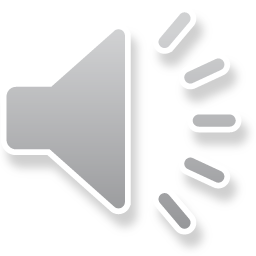 42
Let’s read the sentence on page 1.我們一起來念第1頁的句子.
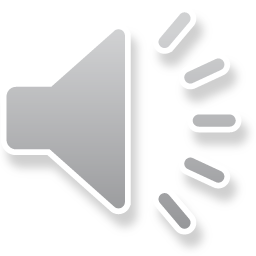 43
Let’s read the article on page 1.我們一起來念第1頁的文章.
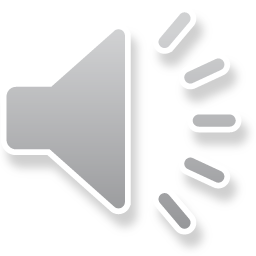 44
Come up and write your answer on the blackboard.上來把答案寫在黑板上.
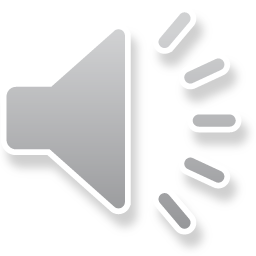 45
Everyone, what do you think?   大家覺得咧?
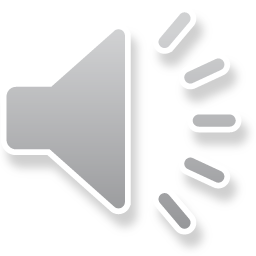 46
Can anyone point out the mistake?  誰可以指出哪裡錯了?
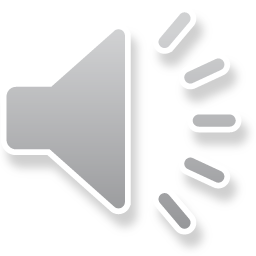 47
Clap your hands.    拍手.
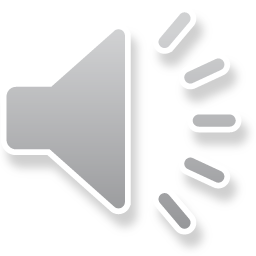 48
Remember to write your name at the top of the sheet.   記得在考卷上方寫名字.
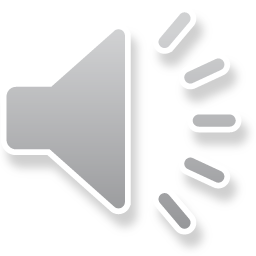 49
I‘m sorry./That’s O.K.   對不起/沒關係.
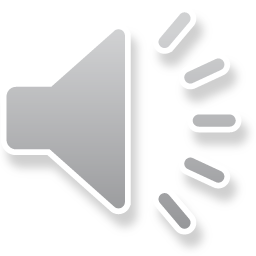 50
Good Kid. (boy girl)    好孩子.
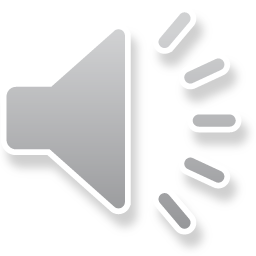 51
Please take out your workbook.   請拿出你的習作簿.
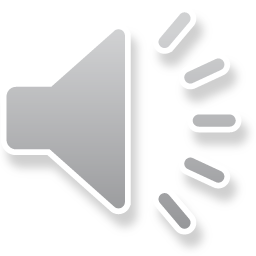 52
Pay attention!   注意!
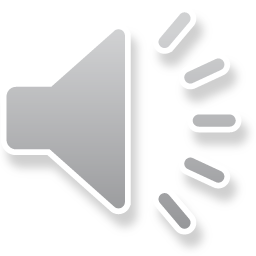 53
Sit still!   請坐好 !
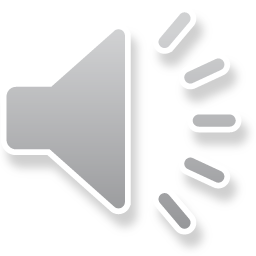 54
Follow me, please.   請跟著我.
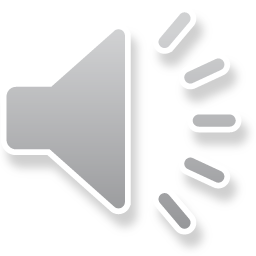 55
Repeat after me, please.   請跟著我唸.
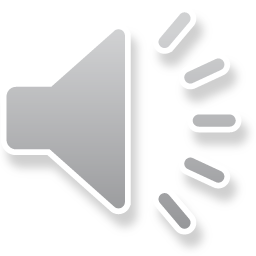 56
Come to the front, please.   請到前面來.
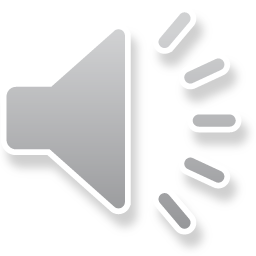 57
Go back to your seat, please.   請回到你的座位.
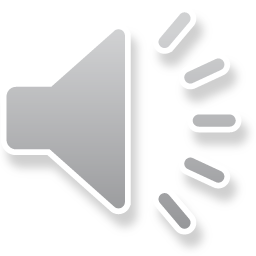 58
Put them in order.   照順序排好.
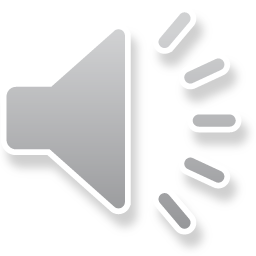 59
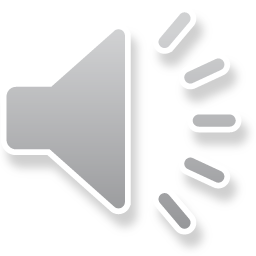 You may have a 10-minute break.   你們可以休息10分鐘.
60
Don’t zone out.   不要發呆.
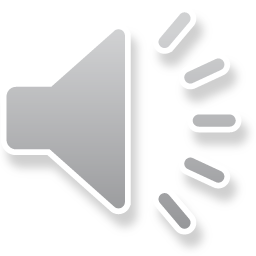 61
Don’t just sit there daydreaming.   不要坐在那裡發呆.
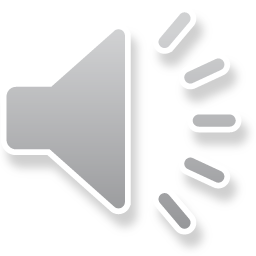 62
You can take a break when you finish.等你寫好了你就可以休息.
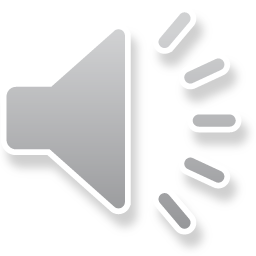 63
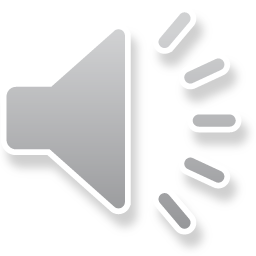 Look at this picture.看這張圖.
64
Can those in the back see it clearly?坐在後面的看得清楚嗎?
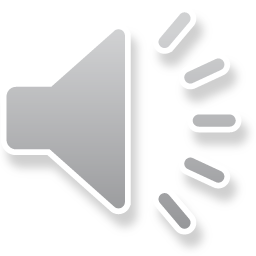 65
Tell me what you see in this picture.告訴我你在這張圖裡看到什麼?
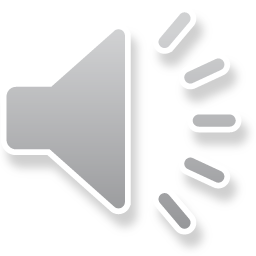 66
Who would like to read the sentence?有誰想要念這個句子?
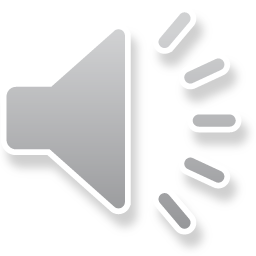 67
Don’t be afraid to make mistakes.    別怕出錯.
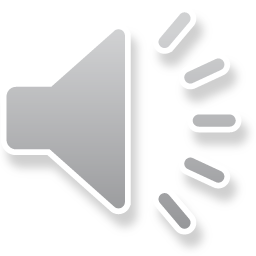 68
Just guess if you are not sure.   不確定的話就猜猜看.
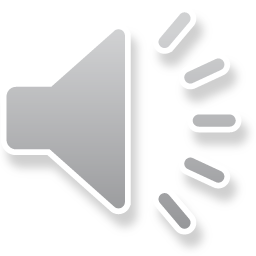 69
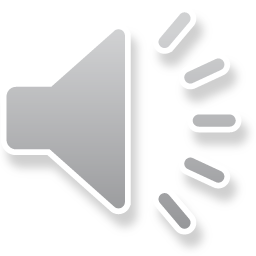 There’s some room for improvement.還有進步的空間.
70
You can do better than this.    你可以做得更好.
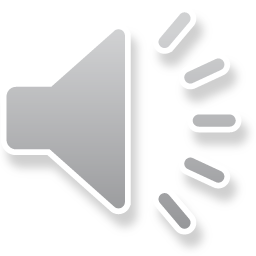 71
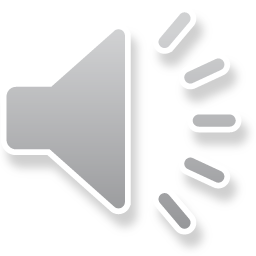 Show your work to the class.  把你的作品拿給全班看.
72
Let me check your answer.    讓我看看你的答案.
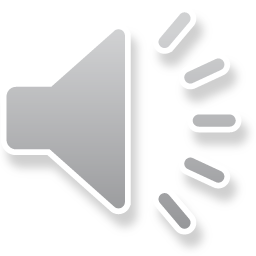 73
Let me check your work.   讓我看看你的作品.
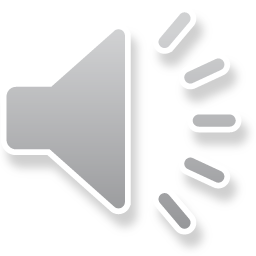 74
Now let’s start from the beginning again.現在我們從頭開始再來1遍.
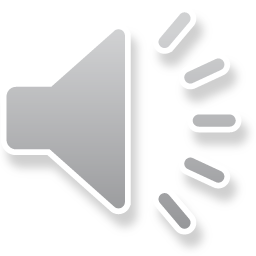 75
Try to do it by yourself.   自己試試看.
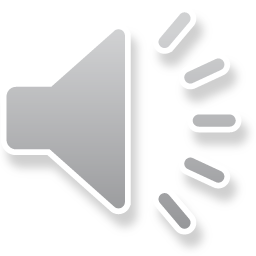 76
Don’t look at others’ paper.不要看別人的考卷.
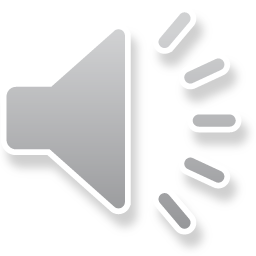 77
One more minute. Everyone, check your answers.還有1分鐘. 每個人檢查一下答案.
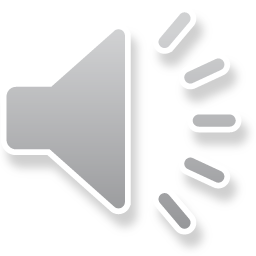 78
Show me____.   (pencil box)拿(鉛筆盒)出來.
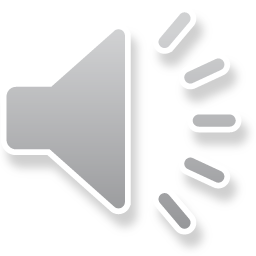 79
Make a sentence with ___.用___造一個句子.
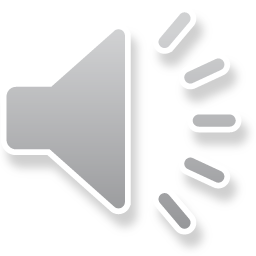 80
Put ___ back.   把___放回去.
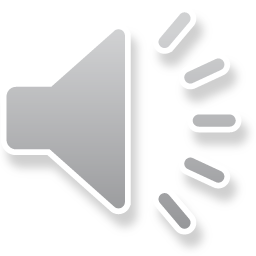 81
Your turn./My turn.    輪到你了/輪到我了.
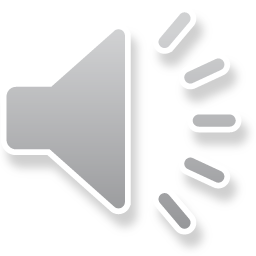 82
Let's do it again.    我們再重新來一次.
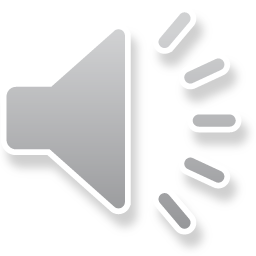 83
Line up!    排隊!
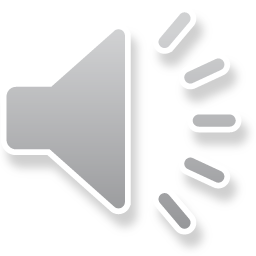 84